Figure 3. Prioritization of the candidate targets with genetic evidence for the treatment of infliximab non-responders. ...
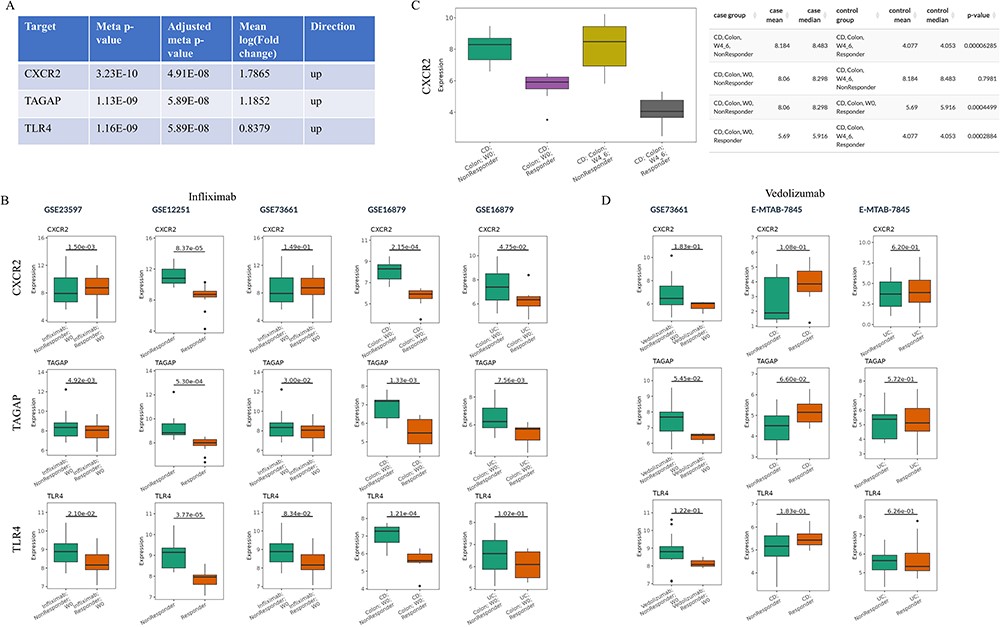 Database (Oxford), Volume 2024, , 2024, baae026, https://doi.org/10.1093/database/baae026
The content of this slide may be subject to copyright: please see the slide notes for details.
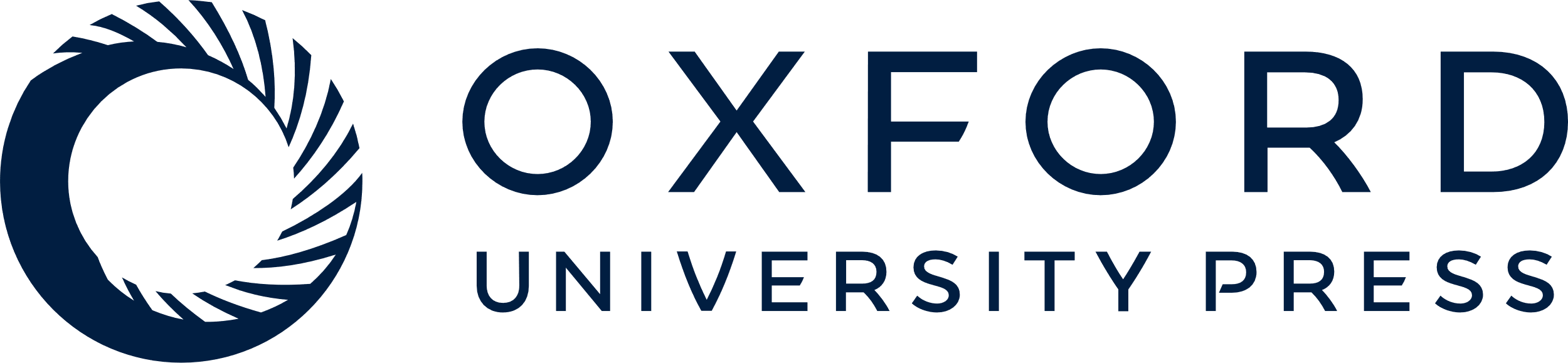 [Speaker Notes: Figure 3. Prioritization of the candidate targets with genetic evidence for the treatment of infliximab non-responders. (A) Top three candidates with adjusted meta P-value 0.58 from IBDIntegrate module. (B) Comparison of three candidates in five non-responder vs responder comparisons from four infliximab-treated IBD datasets. (C) Comparison of CXCR2 expression between after-treatment and baseline samples for responders and non-responders in GSE16879. (D) Comparison of three candidates in three non-responder vs responder comparisons from two vedolizumab-treated IBD datasets.


Unless provided in the caption above, the following copyright applies to the content of this slide: © The Author(s) 2024. Published by Oxford University Press.This is an Open Access article distributed under the terms of the Creative Commons Attribution License (https://creativecommons.org/licenses/by/4.0/), which permits unrestricted reuse, distribution, and reproduction in any medium, provided the original work is properly cited.]